CDE Office Hours
July 29, 2021
1
CDE Team Introductions!
ESSER/ESEA
Nazie Mohajeri-Nelson, Director of ESEA Office (mohajeri-nelson_n@cde.state.co.us) 
DeLilah Collins, Assistant Director of ESEA Office (collins_d@cde.state.co.us) 
Kristin Crumley, ESSER Monitoring & Reporting Specialist (Crumley_k@cde.state.co.us) 
ESEA Regional Contacts assigned to your district

Fiscal Experts
Jennifer Okes, Chief Operating Officer (okes_j@cde.state.co.us) 
Kate Bartlett, Executive Director of School District Operations (Bartlett_k@cde.state.co.us) 
Jennifer Austin, Director of Grants Fiscal Management (Austin_j@cde.state.co.us) 
Robert Hawkins, Grants Fiscal Analyst (Hawkins_s@cde.state.co.us) 
Steven Kaleda, Grants Fiscal Analyst (Kaleda_s@cde.state.co.us)
ESSER Office Hours
Topics
Updates and Reminders
100% Remote Learning Guidance
3
[Speaker Notes: Nazie]
Updates, Clarifications, and Follow-Ups
4
Updates
CDC has changed requirements again. The Safe In-Person Plans must be reviewed and updated as necessary no later than every 6-months. 
Resources on our website are being updated: https://www.cde.state.co.us/fedprograms/resourcesandtechnicalassistance 

ESSER II applications must be finalized by September 30, 2021! Please don’t miss this deadline!!! 

August 5, 2021 – Syncplicity training on how to submit monitoring documentation and evidence 
Designed for all LEAs
Prioritized for LEAs being monitored in 2021-2022
Federal Programs Monitoring website, including the multi-year monitoring schedule: https://www.cde.state.co.us/fedprograms/monit/index 
ESEA Monitoring website : https://www.cde.state.co.us/fedprograms/universalreview 
ESSER Monitoring website: https://www.cde.state.co.us/caresact/essermonitor
5
Remote and Blended/Supplemental Online Learning Guidance for 2021-2022
Online and Blended Learning Office
ESEA Office Hours
July 29, 2021
6
Agenda
7
100% Remote Learning Due to COVID-19 Health Concerns
8
Purpose
To allow districts and schools the ability to provide a 100% remote learning option in a brick-and-mortar school. 
In direct response to public health and safety concerns associated with the COVID-19 pandemic. 
This flexibility allows districts to: 
Create and implement a 100% remote learning option 
Provide a 100% remote learning option by using an existing CDE-approved or recognized online school or program. 
Assurances for this option are due by August 31, 2021
9
Disclaimer
Districts and schools are not required to offer this option.
Districts will be expected to complete and submit Assurances  (Instructional, Pupil Count Audit, and Data Reporting) confirming  their understanding and implementation of the minimum requirements.
2021-2022 is likely the last year CDE will offer these types  of flexibilities in response to COVID-19.
10
Existing Online Schools and Programs
As long as the option is in response to the COVID-19 pandemic, districts can use their existing, CDE-approved or recognized online program to provide a 100% remote learning option for brick-and-mortar students. 
Complete all assurances, except instructional assurance #4. 
Students must meet funding requirements for an existing online school or program.
11
Assurances
12
Assurances—When are assurances required?
No assurances required
Assurances required
Scenario 3: A district is offering a 100%  Remote Learning Option to its brick-and-
mortar students through its CDE-approved or  recognized Online School or Program.

Scenario 4: A district is offering a 100%  Remote Learning Option to its brick-and-  mortar students not through its CDE-approved  or recognized Online School or Program.

Scenario 5: A district is providing multiple  100% Remote Learning Options to its brick-  and-mortar students.
Scenario 1: A district is not offering a 100%  Remote Learning Option to its brick-and-  mortar students.
Scenario 2: A district is not offering a 100%  Remote Learning Option to its brick-and-  mortar students but must temporarily offer  remote learning to students for COVID-19  reasons.
13
Assurances - Smartsheet Form
14
Audit Documentation Requirements
15
Audit Documentation Requirements
Districts or schools must submit 100% Remote Learning Option Assurances  (via Smartsheet) by August 31, 2021 and all documentation listed in Audit Assurances #1 through #6.
Audit Assurance #1
Definition of “education process” applied to remote learning planned in response to COVID-19. 
Description of how instruction will be delivered in remote learning (include asynchronous and synchronous instruction. 
Attendance documentation during asynchronous learning. 
Audit Assurance #2 
100% Remote Learning Option Calendar
Audit assurance #3 
Instructional Hours Equivalencies 
Audit Assurance #4 
Documentation evidencing Colorado residency within 365 days preceding or on the pupil enrollment date.
16
Audit Documentation Requirements Continued
Audit Assurance #6 
Individual student schedules that lists all courses.  
Clearly identify which students are participating in the 100% remote learning option 
Non-school program code of 05 in the Student October Count Snapshot
Audit Assurance #5 
Attendance Funding Requirement 
Participate on the pupil enrollment count date or if absent for any reason.  
Track daily attendance regardless of learning model
17
Blended Learning and Supplemental Online Course Guidance for Brick-and-Mortar Schools for 2021-2022
18
Blended Learning and Supplemental Online Courses Guidance Overview
Instructional time at brick-and-mortar schools is determined by the # of minutes of teacher-pupil instruction and contact time. 
Blended learning and/or supplemental online courses may be included in this calculation.
Courses are meant to supplement or augment a student’s brick-and-mortar schedule.
Brick-and-mortar students should never have a schedule consisting of blended learning and/or supplemental online courses only (exception: variance waiver request) 
Courses that are offered 100% on-site are not considered blended or supplemental. 
Courses offered to brick-and-mortar students through a CDE-approved and recognized online school or program are evaluated as “supplemental online” courses.
19
CLARIFICATION: Blended Learning and Supplemental Online  Courses
These courses can be offered through an existing online school or program,  or through a course developed independently (or purchased) by a brick-and-  mortar school.
Courses offered through an existing  approved or recognized CDE online  school or program:
Courses not offered through an  existing approved or recognized CDE  online school or program:
• will be evaluated like any other  course offered by the approved ore  recognized online school/program
• will not be subject to the minimum  in-person/synchronous learning  requirement
• must meet the requirements  outlined in the posted guidance  included in the 2021 Student  October Count Audit Resource  Guide
• this includes CDLS courses
20
Course Requirements
Course Requirement #1: Limit on Total # of Courses 
Any student enrolled in a brick-and-mortar school may take 1 supplemental online or blended learning course. 
Two courses in a semester is allowable if the second course does not result is a semester schedule consisting of more than 40% of blended or supplemental online learning courses. 
Course Requirement #2: Student Schedules
These courses must occupy unique positions on a student’s schedule. 
Individual courses only- “study blocks” or multi-use periods may not be considered as supplemental online courses. 
Course Requirement #3
Each blended learning and supplemental online course will require a minimum threshold of in-person or synchronous online instruction per course, per week. 
20% in-person instruction (for blended learning courses)
20% synchronous instruction (for supplemental online courses)
21
Course Requirements Continued
Course Requirement #4: Access to Equipment and Sufficient Internet Access 
Electronic equipment and resources 
Ensure that courses meet the needs of students with disabilities, English Learners, and historically underserved populations.  
Instruction must align to CAS and CELP standards. 
Students with IEPs must receive special education and related services.
22
Variance Waiver to the Blended Learning and Supplemental Online Course Guidance for 2021-22
23
Variance Waiver Overview
When a district/school has implemented a learning model that falls outside the blended learning and/or supplemental online course guidance, they may request a variance waiver. 
Course requirements 1 and 3 only.
This does not waive required audit documentation requirements. 
Districts/schools may not request a variance waiver to: 
Student schedules 
Access to equipment and sufficient internet access
24
Course Requirements That Can Be Waived
Districts and schools may request a variance waiver to the  following course requirements:
1. Limits on number of courses
3. Instruction
Minimum In-Person or  Synchronous Instruction  20%
30
Variance Waiver Process
Initial Variance Waiver: Smartsheet Form 
Due August 31, 2021 
Formal Variance Waiver 
Due December 17, 2021 
Ask for additional documentation and information
All districts and schools who request a variance waiver will receive the waiver.
26
Blended Learning Initiative
27
Blended Learning Initiative - Overview
Shift in instructional models 
Opportunity to re-look at what works in instruction and seat time/funding requirements 
Collective Conversation
Districts and school leaders are encouraged to participate. 
Fall 2021-May 2022 
Contact matson_r@cde.state.co.us to join the Blended Learning Initiative
28
Resources
Auditing Office Recorded Webinars: https://www.cde.state.co.us/cdefinance/auditunit_trainings 
Guidance Location: https://www.cde.state.co.us/cdefinance/auditunit_pupilcount 
Blended Learning Initiative: https://www.cde.state.co.us/onlinelearning/blendedlearninginitiative
29
Contact Information
Online and Blended Learning Office 
Renee Martinez 
Martinez_r@cde.state.co.us 
Rachel Matson 
Matson_r@cde.state.co.us
School Auditing Office 
Rebecca McRee 
Mcree_r@cde.state.co.us 
Kate Bartlett 
Barlett_k@cde.state.co.us
30
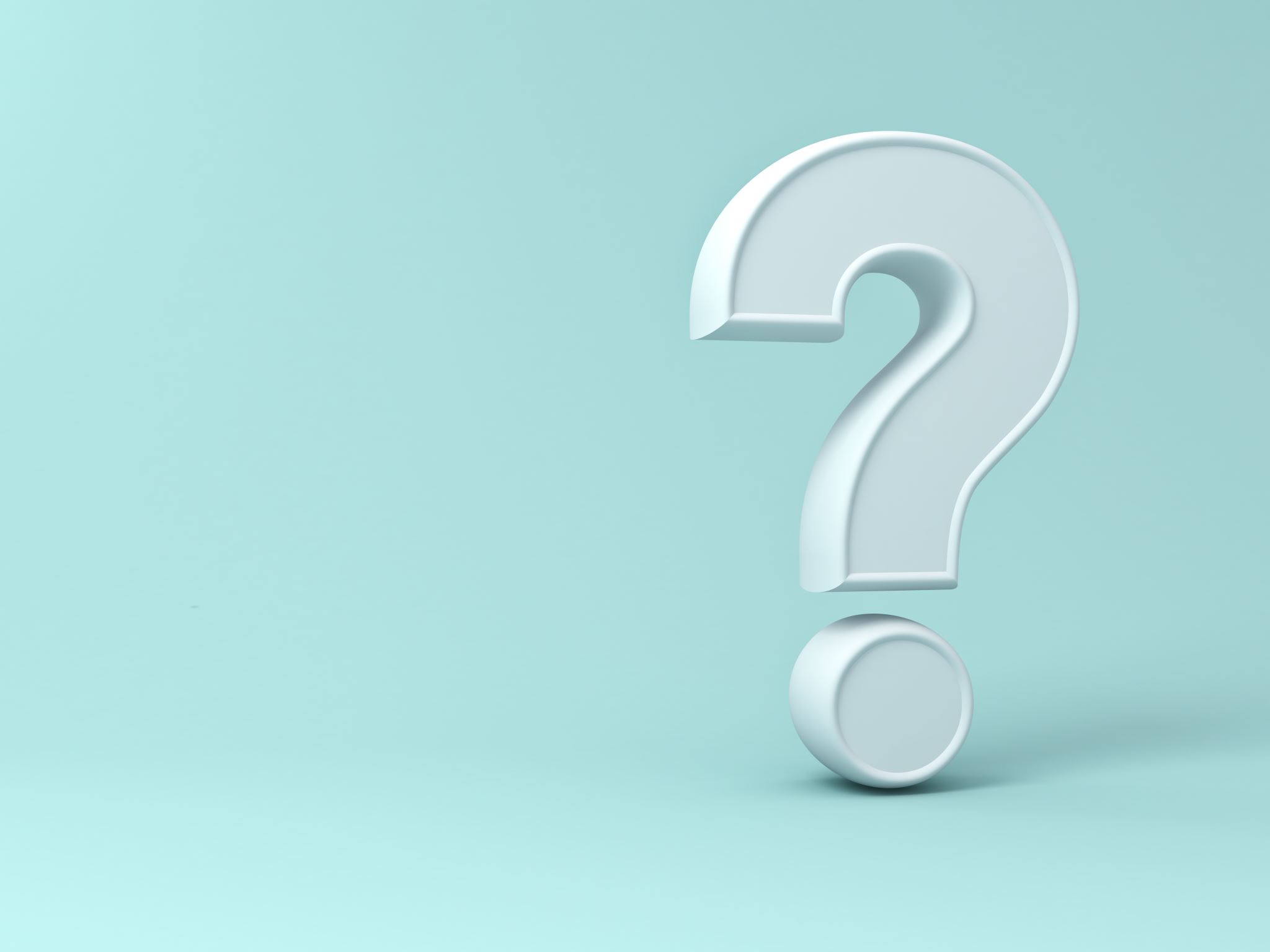 Questions
31
Questions?
CDE Team Introductions!
ESSER/ESEA
Nazie Mohajeri-Nelson, Director of ESEA Office (mohajeri-nelson_n@cde.state.co.us) 
DeLilah Collins, Assistant Director of ESEA Office (collins_d@cde.state.co.us) 
Kristin Crumley, ESSER Monitoring & Reporting Specialist (Crumley_k@cde.state.co.us) 
ESEA Regional Contacts assigned to your district

Fiscal Experts
Jennifer Okes, Chief Operating Officer (okes_j@cde.state.co.us) 
Kate Bartlett, Executive Director of School District Operations (Bartlett_k@cde.state.co.us) 
Jennifer Austin, Director of Grants Fiscal Management (Austin_j@cde.state.co.us) 
Robert Hawkins, Grants Fiscal Analyst (Hawkins_s@cde.state.co.us) 
Steven Kaleda, Grants Fiscal Analyst (Kaleda_s@cde.state.co.us)